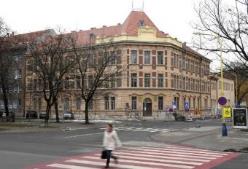 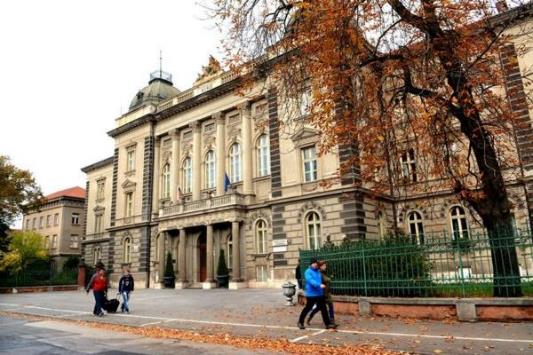 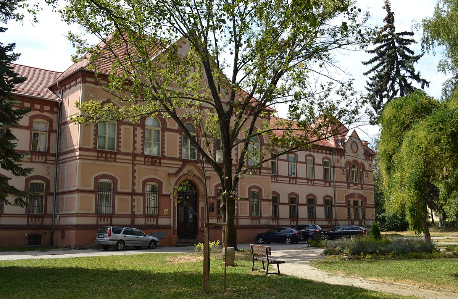 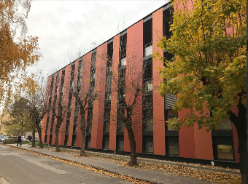 Cloudové programovacie prostredia
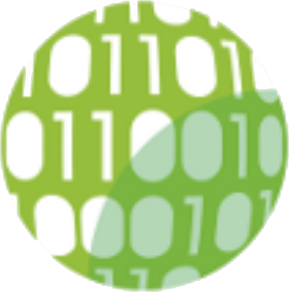 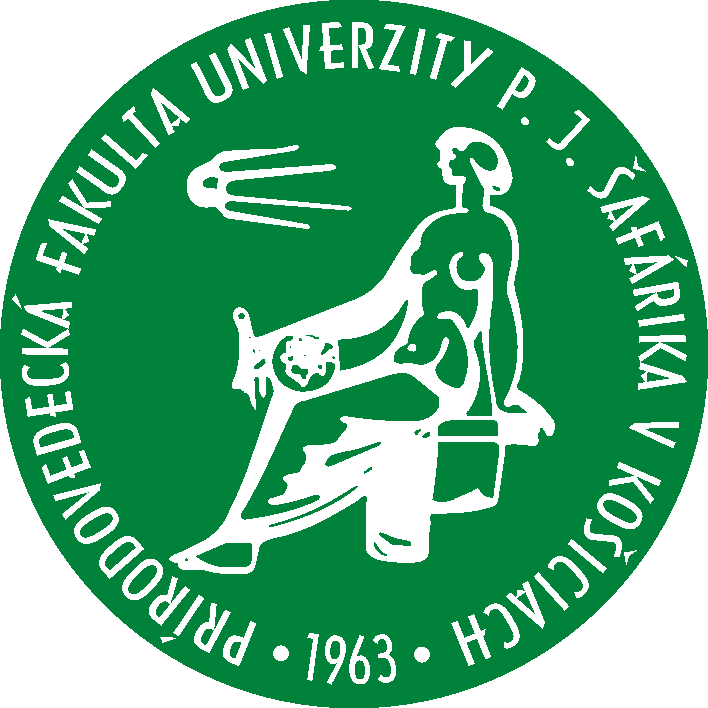 Ľubomír Šnajder
Ústav informatiky PF UPJŠ v Košiciach
lubomir.snajder@upjs.sk
Konštruktivistické edukačné prostredia
Vlastnosti
Nízky prah
Vysoký strop
Široké steny
Užitočnosť pre autora či pre jeho blízku k komunitu (learning by making)
Atraktivita – zaujímavé typy projektov, vstupy a výstupy, knižnica s pútavými obrázkami a zvukmi
Príjemná práca – eliminácia syntakt. chýb, oprava programu aj počas behu
Sociálny aspekt – študovanie, komentovanie, remixovanie, publikovanie ... štúdiá, virtuálne triedy
Programovací jazyk Scratch – čo dokáže
Pohybovať postavami a meniť ich vzhľad (kostýmy)
Prehrávať zvuky a tóny
Vytvárať animcie
Kresliť obrázky
Počítať
...

https://scratch.mit.edu/
Scratch – štatistika (1)
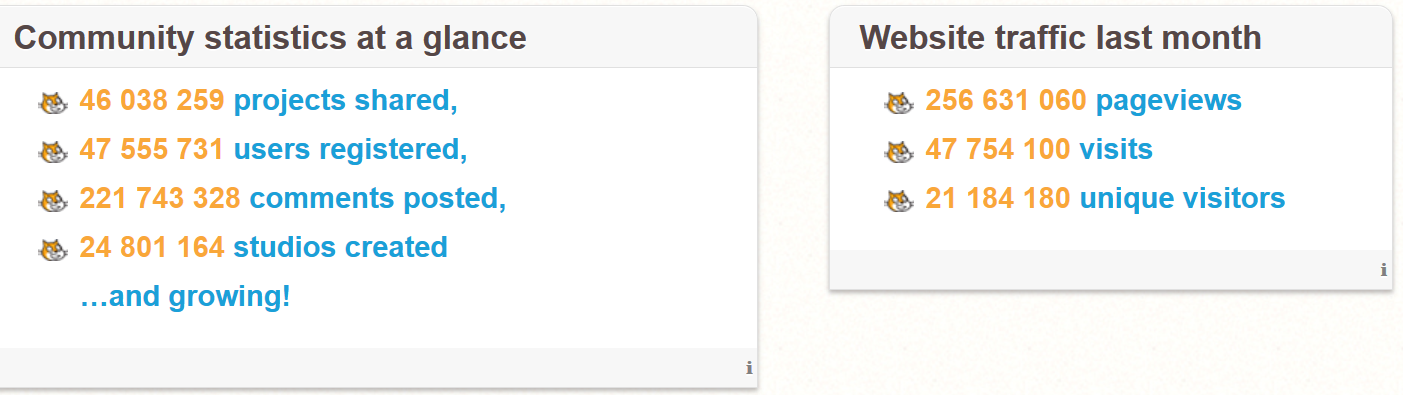 Stav k 5. 11. 2019
Scratch – štatistika (2)
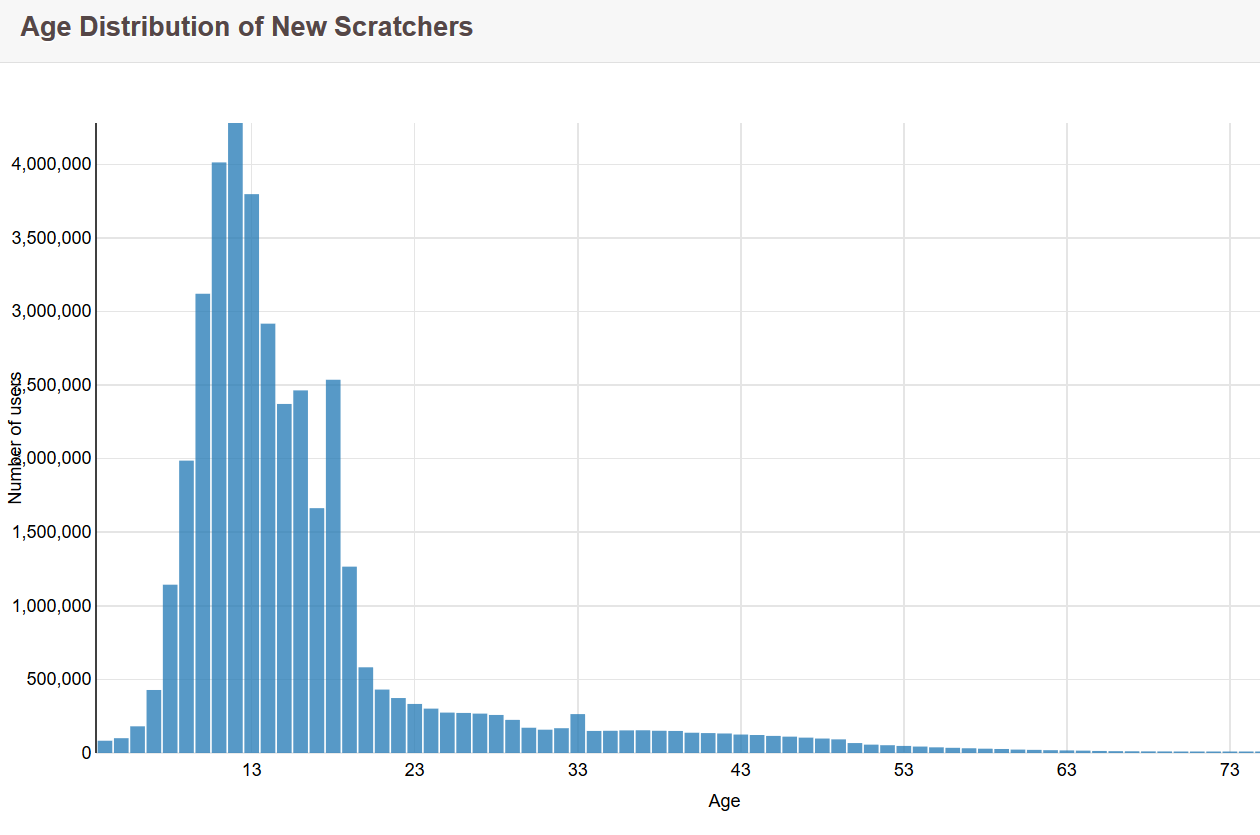 Programovací jazyk Scratch – ukážky programov
Kresba (Kvet, Stromček)
Učebná pomôcka (Periférie počítača – didaktický test)
Skladba  (Moja tokáta, Karaoke)
Hra (Nájdi kocúra, Uhádnem číslo, Uhádnem kartu) 
Vtip (O enteritíde)
Multimediálna pohľadnica (Vianočný pozdrav)
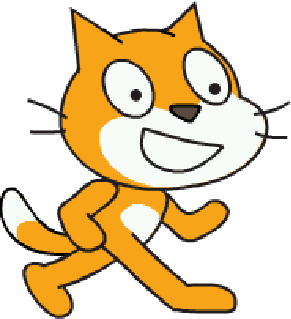 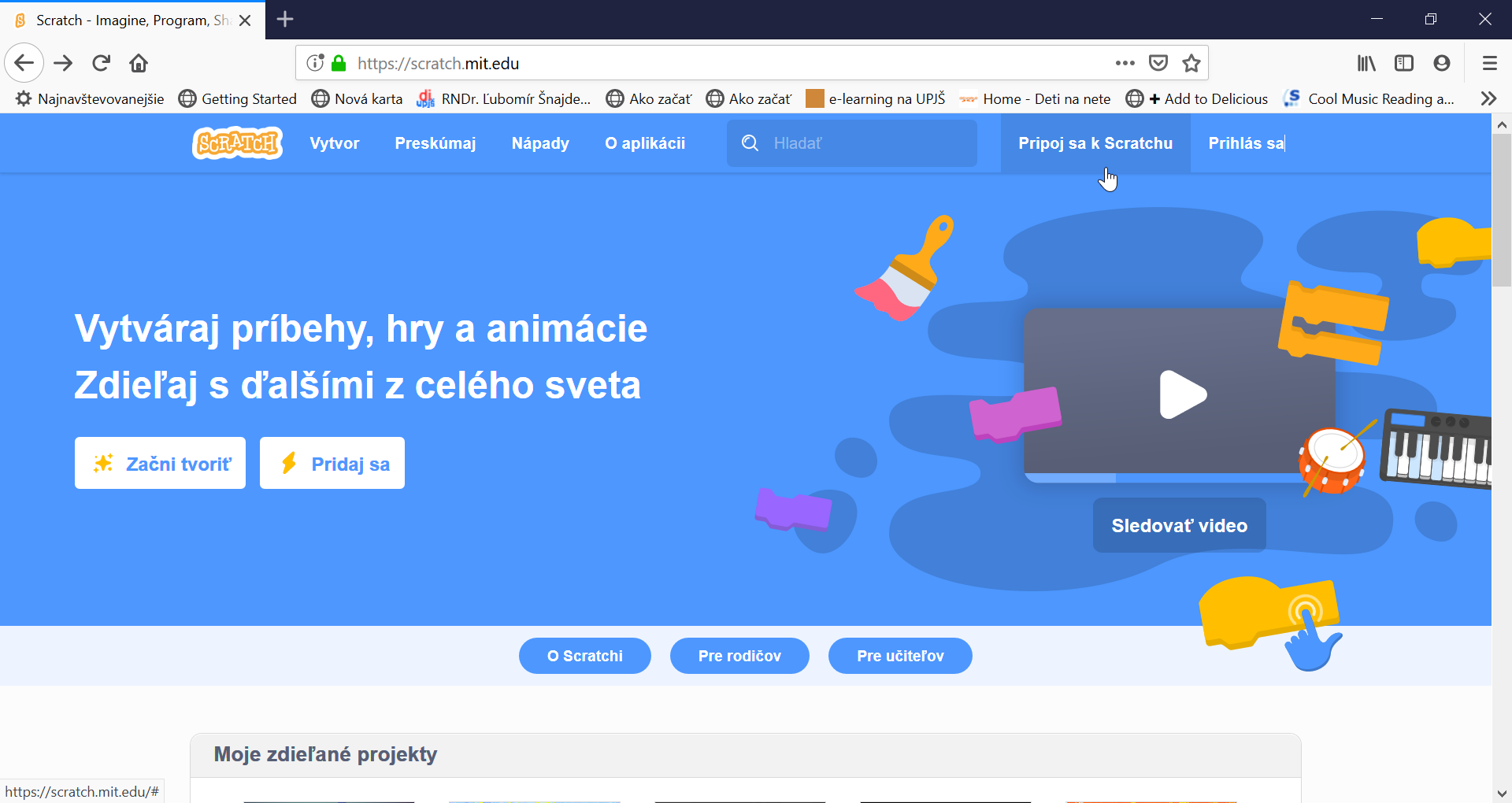 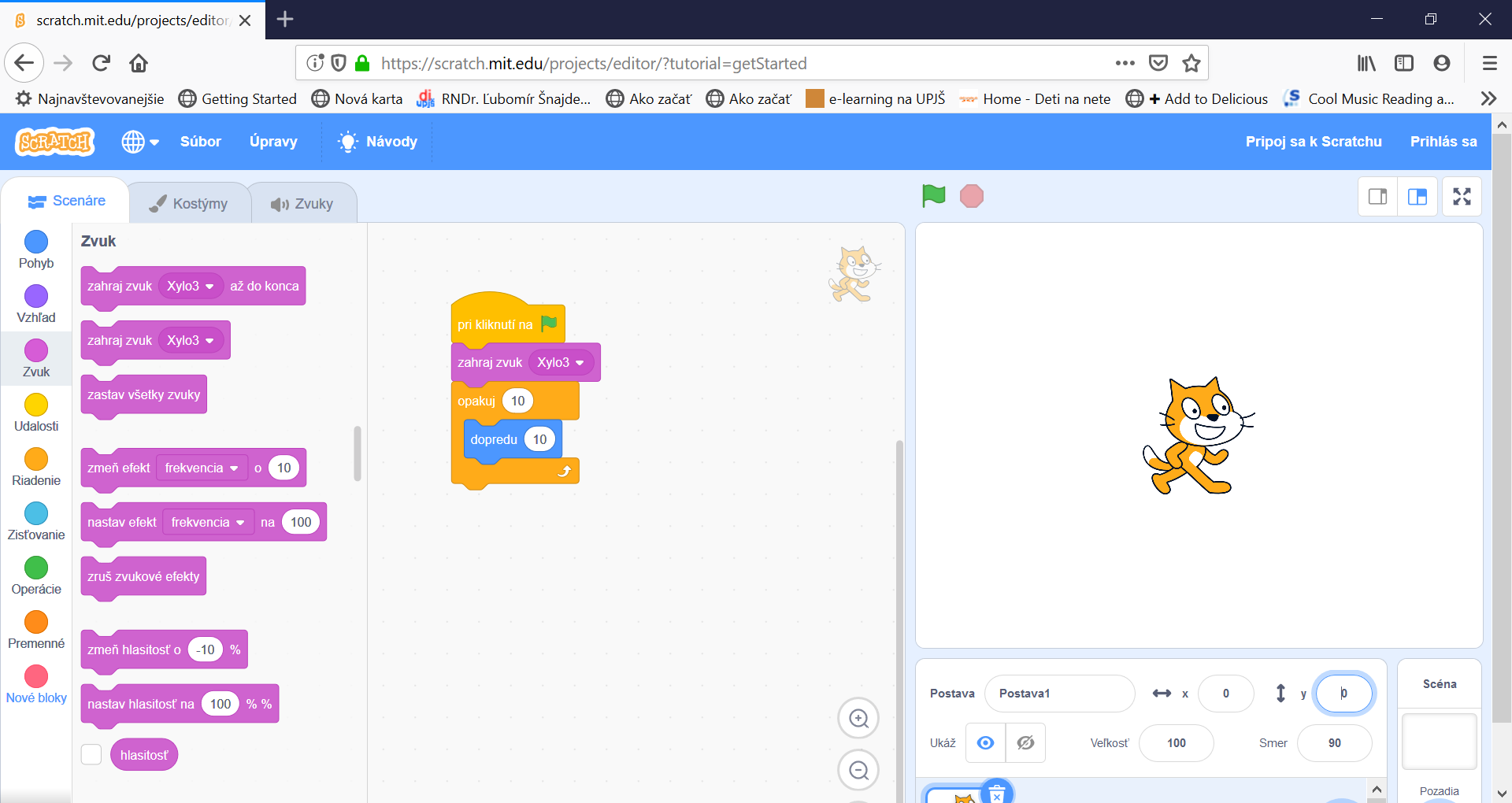 skupiny príkazov
skripty postavy (scény)
scéna
postava
Vianočný pozdrav
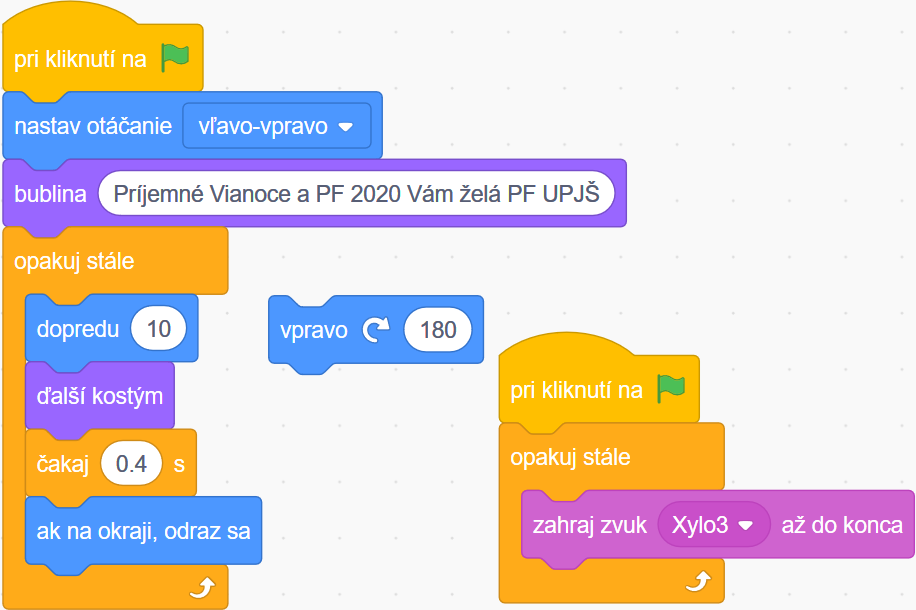 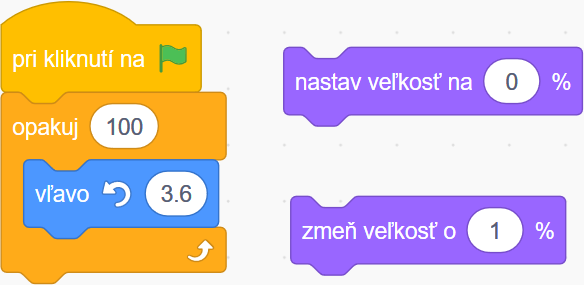 Vykreslenie farebného kvetu
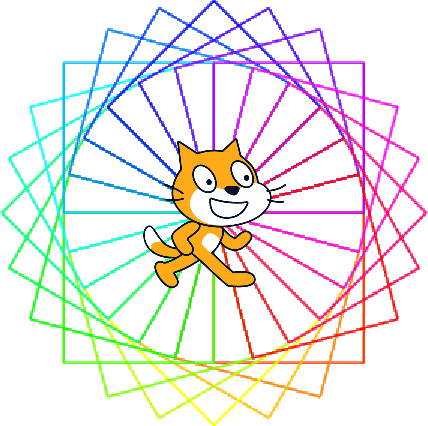 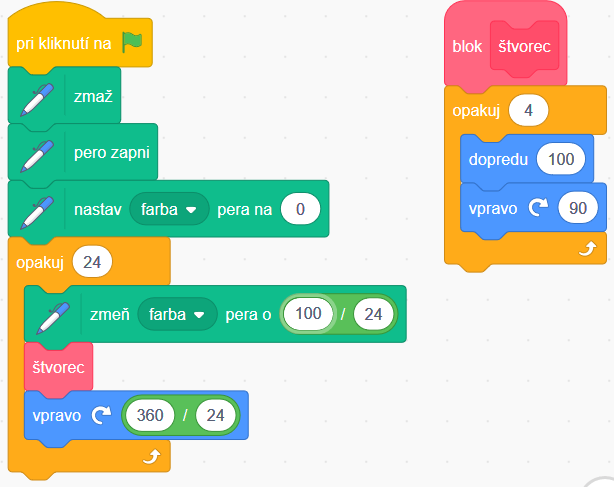 Scratch – špecifiká
Projekt – scéna a postavy (kostýmy, zvuky)
Udalosťami riadené programovanie (kód roztrúsený v skriptoch postáv)
Príkazy pre pohyb a vzhľad postáv, prehrávanie zvukov -> obmedz. kreslenie
Príkazy videosnímania – rozšírená realita
Vstupy – Lego EV3, micro:bit, vodivé predmety (Makey-Makey), intenzita zvuku ...
Broadcoastové posielanie správ
Klonovanie postáv
Príkazy pre automatický jazykový preklad a syntézu reči
Premenné – postava, projekt, cloud
Scratch – obmedzenia
chýbajú lokálne premenné v procedúrach (náhodný rekurzívny strom)
cloudové premenné nie sú prístupné pre začiatočníkov
obmedzená práca so zoznamami (nie vnorené, chýba priradenie)
neprehľadnosť rozsiahlejšieho kódu (zložené matematické výrazy)
malé grafické okno, obmedzené príkazy kreslenia (primitívne útvary, výplň)
chýbajú typické komponenty (TextBox, Label, Button, ...) v grafickom rozhraní  
chýbajú debugovacie nástroje
chýba centrálny bod postavy (vo v. 3.0)
nemožnosť uploadu projektu do cloudu zo Scratch Desktopu (vo v. 3.0)
...
Diskusia
zaradenie programovania v Scratchi do jednotlivých ročníkov ZŠ (SŠ?)
časová dotácia
vlastné poradie tém
príklady zaujímavých projektov (STEAM, senzory, ...)
ktoré úlohy riešiť v Scratchi a ktoré radšej v iných jazykoch
miskoncepcie žiakov
hodnotenie učebných výsledkov žiakov (písomné vs. praktické, projekty)
programovanie vs. matematika (uhly, desatinné a záporné čísla, karteziánske súradnice, premenné)
programovanie vs. práca s grafickým a zvukovým editorom v Scratchi
MIT App Inventor
využitie senzorov
udalosťami riadené programovanie
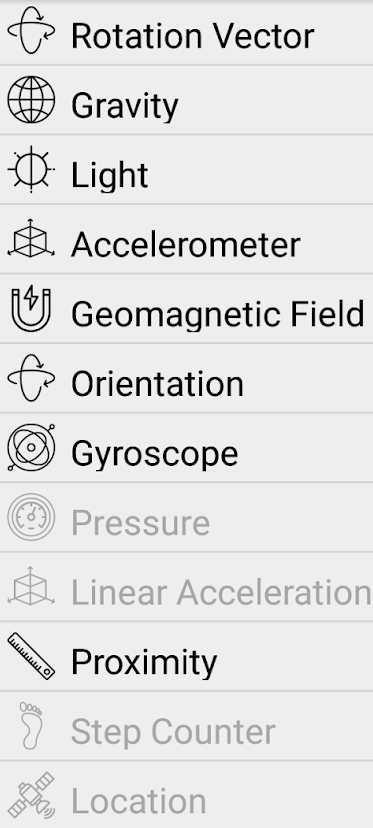 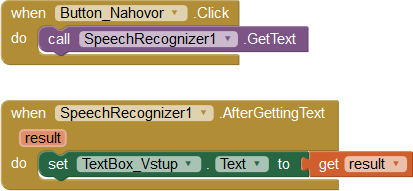 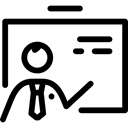 prepojenosť na prírodné vedy
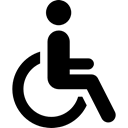 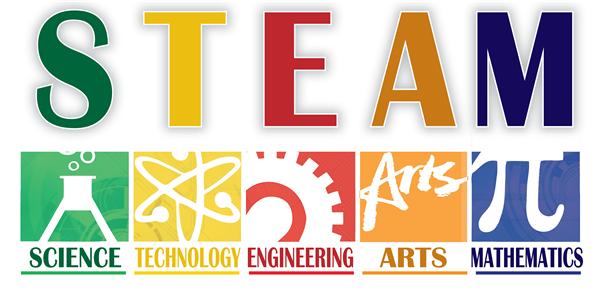 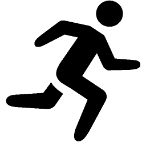 tvorba užitočných aplikácií
Prekladač
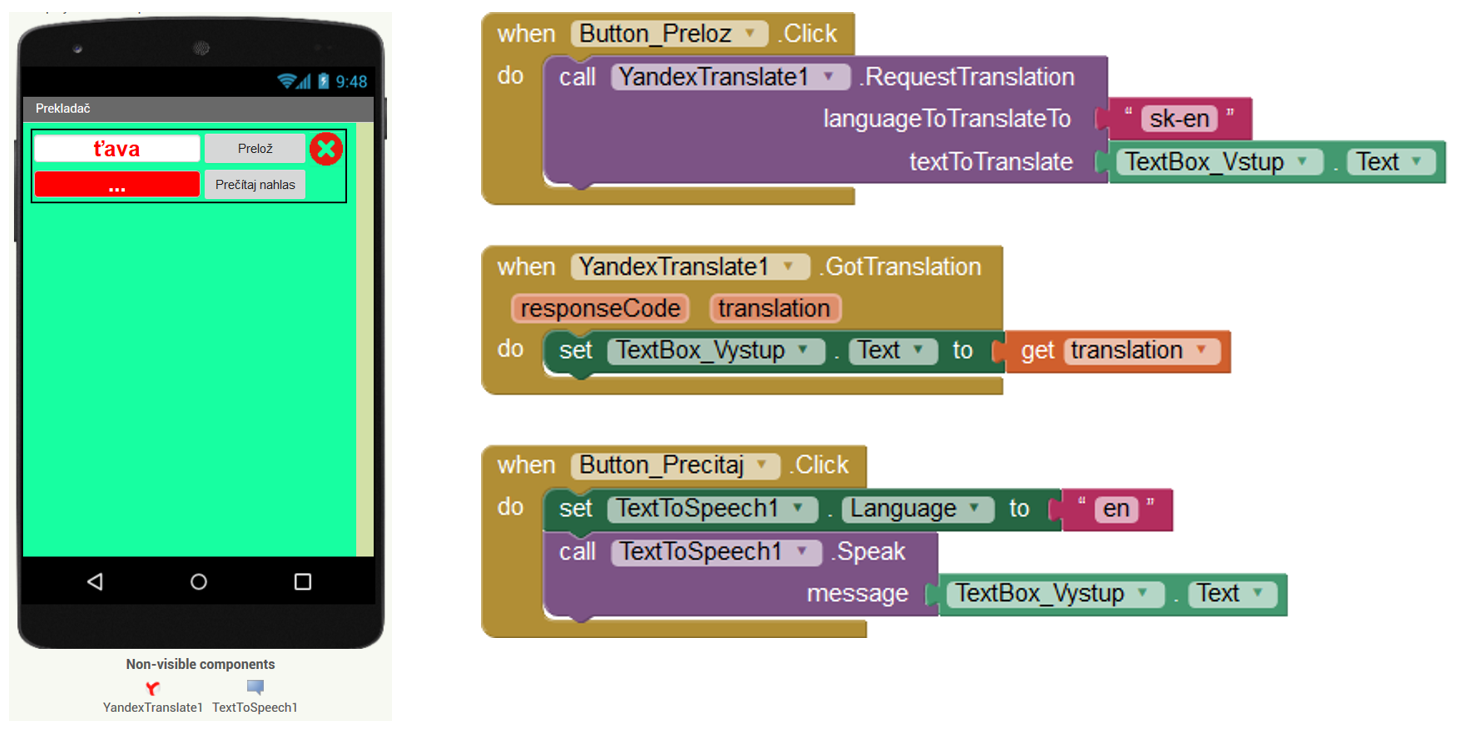 Kontakt
doc. RNDr. Ľubomír ŠNAJDER, PhD. 
lubomir.snajder@upjs.sk 
Univerzita P. J. Šafárika v Košiciach
Prírodovedecká fakulta
Ústav informatiky
Jesenná 5, 041 54 Košice
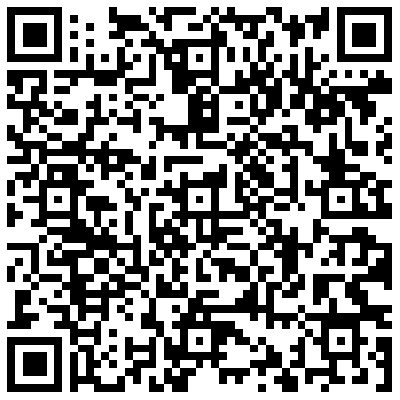 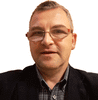